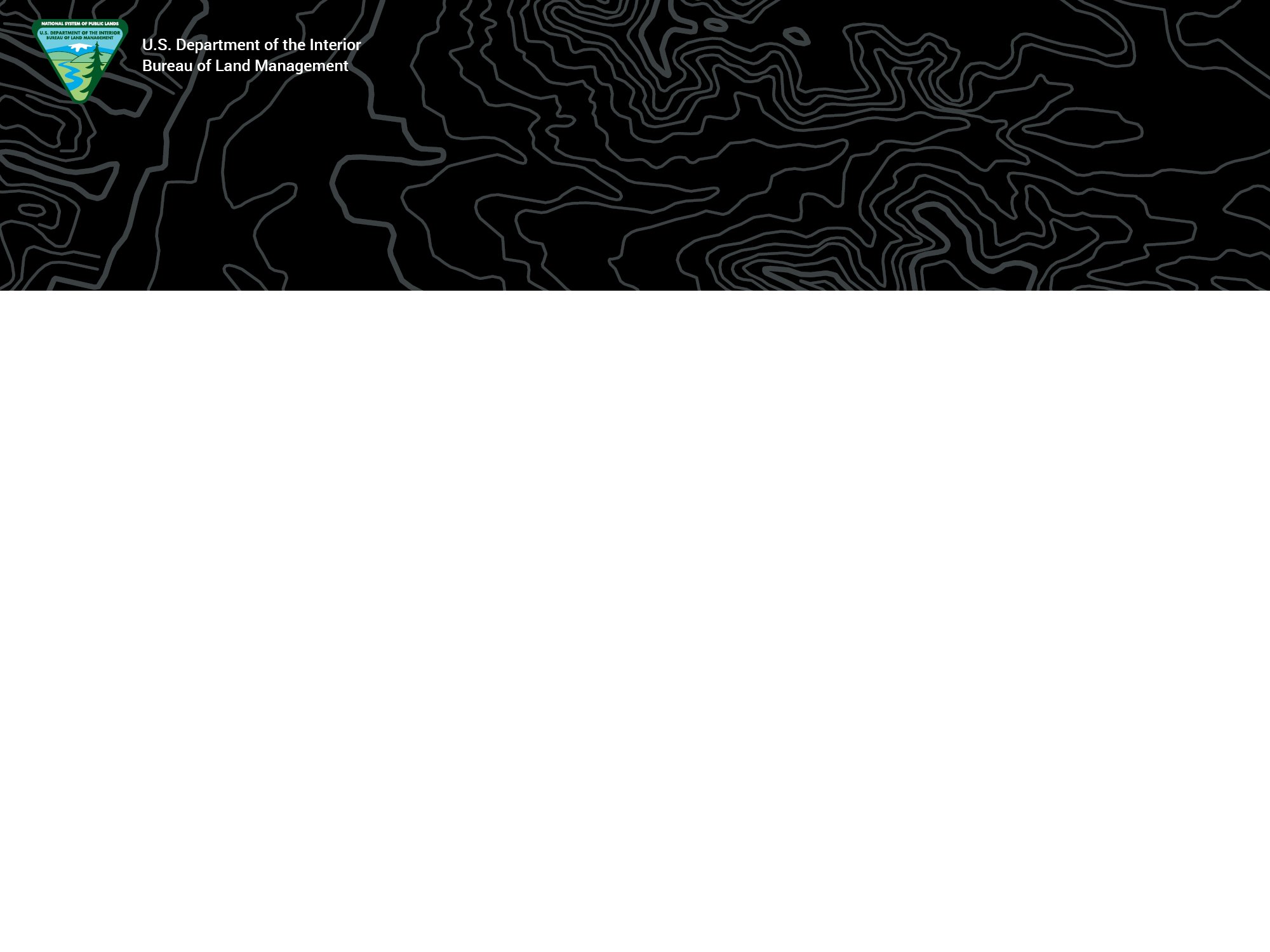 BLM SOLID MINERALS PROGRAM

January 2018
Supporting Text
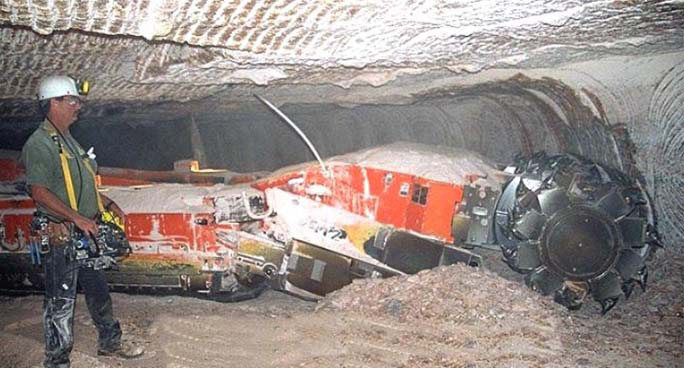 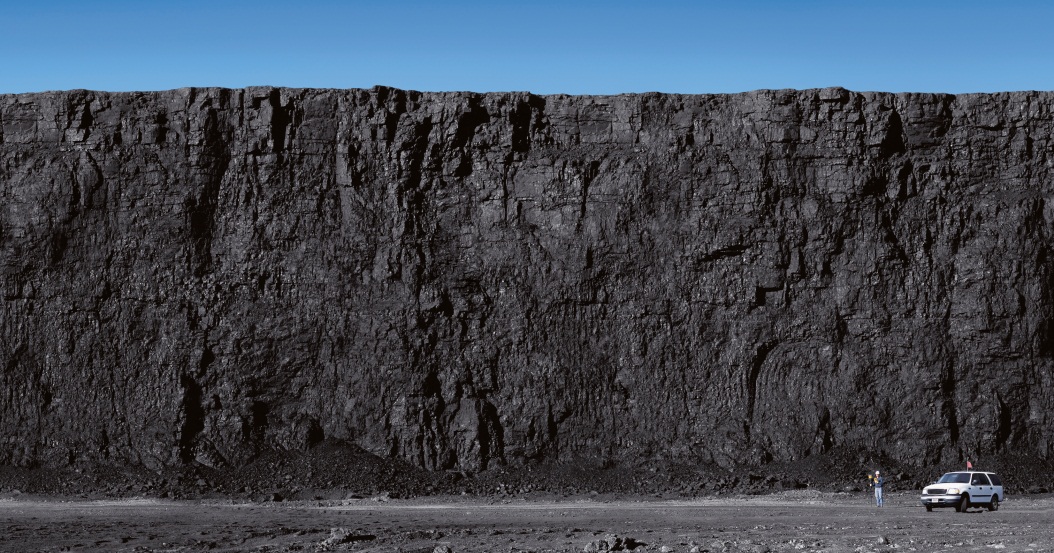 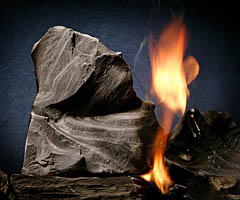 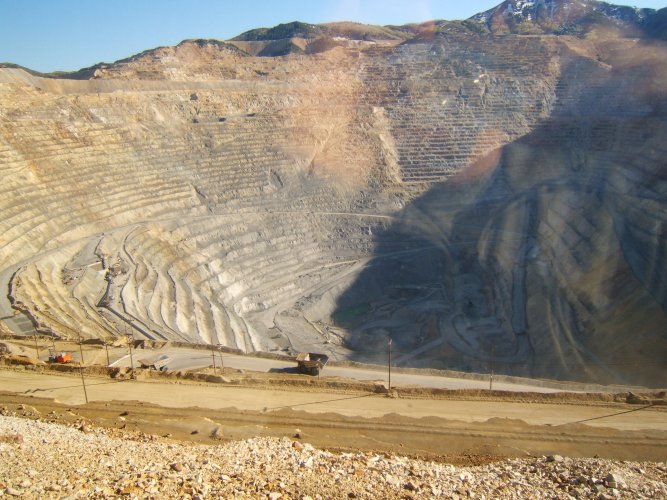 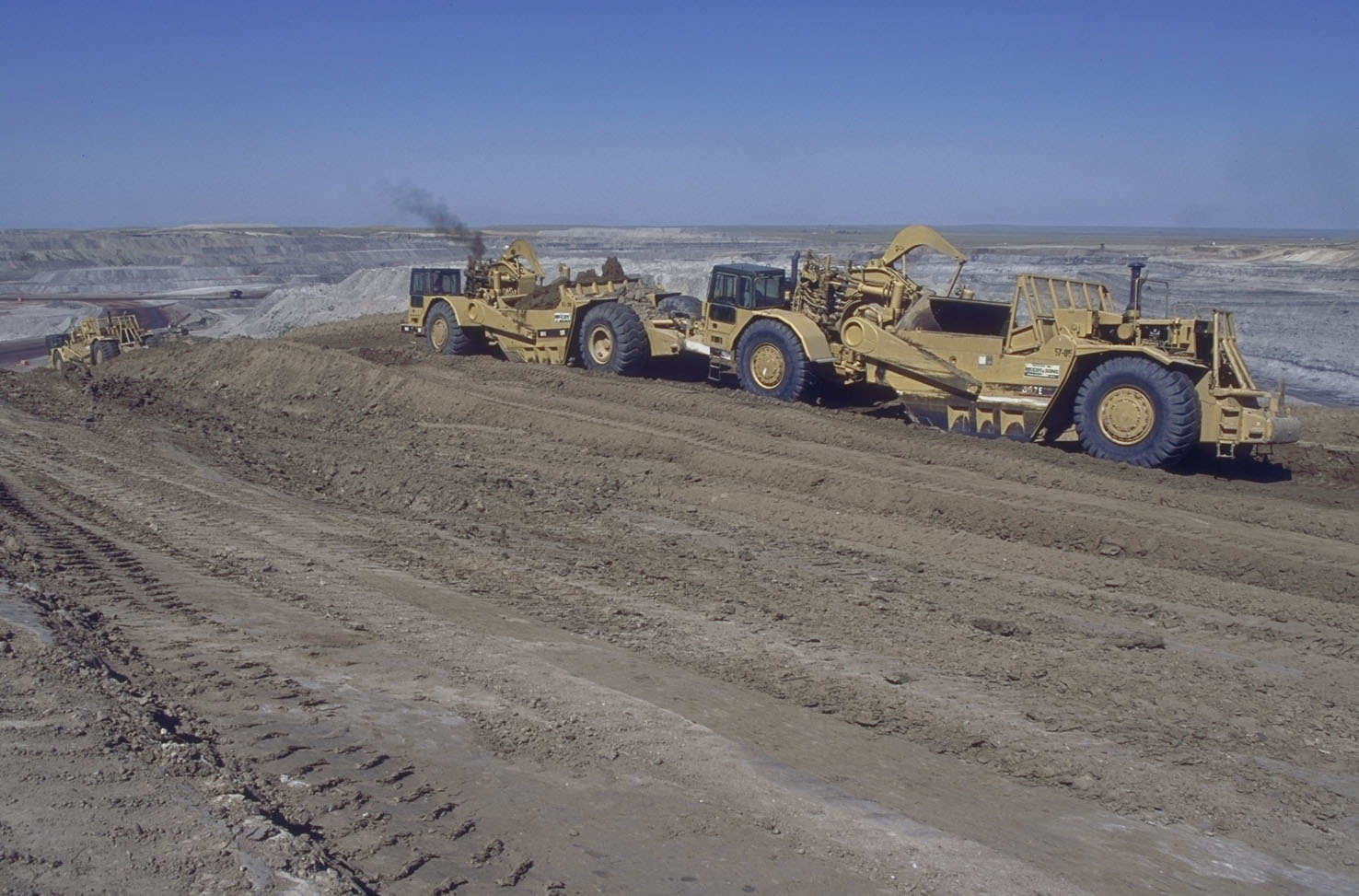 Bureau of Land ManagementFederal Onshore Coal
RPC Economics Subcommittee 
Onshore Workgroup
January 5, 2018
Solid Minerals Budget(2016  –  $ million)
Coal Program
Coal Program Statistics
In the last 10 years (2007-2016*):
BLM produced approximately 4.2 billion tons, worth over $63.4 billion
Production generated $10.68 billion in royalties, rents, bonuses payments
BLM held 27 coal lease sales
Coal generated 42% of the Nation’s electricity
40% of the Nation’s coal was produced from Federal lands
*Full data set by calendar year only available through 2016.
Public Lands, Onshore Federal and
Indian Minerals in Lands of the U.S.
(Lower 48 States)
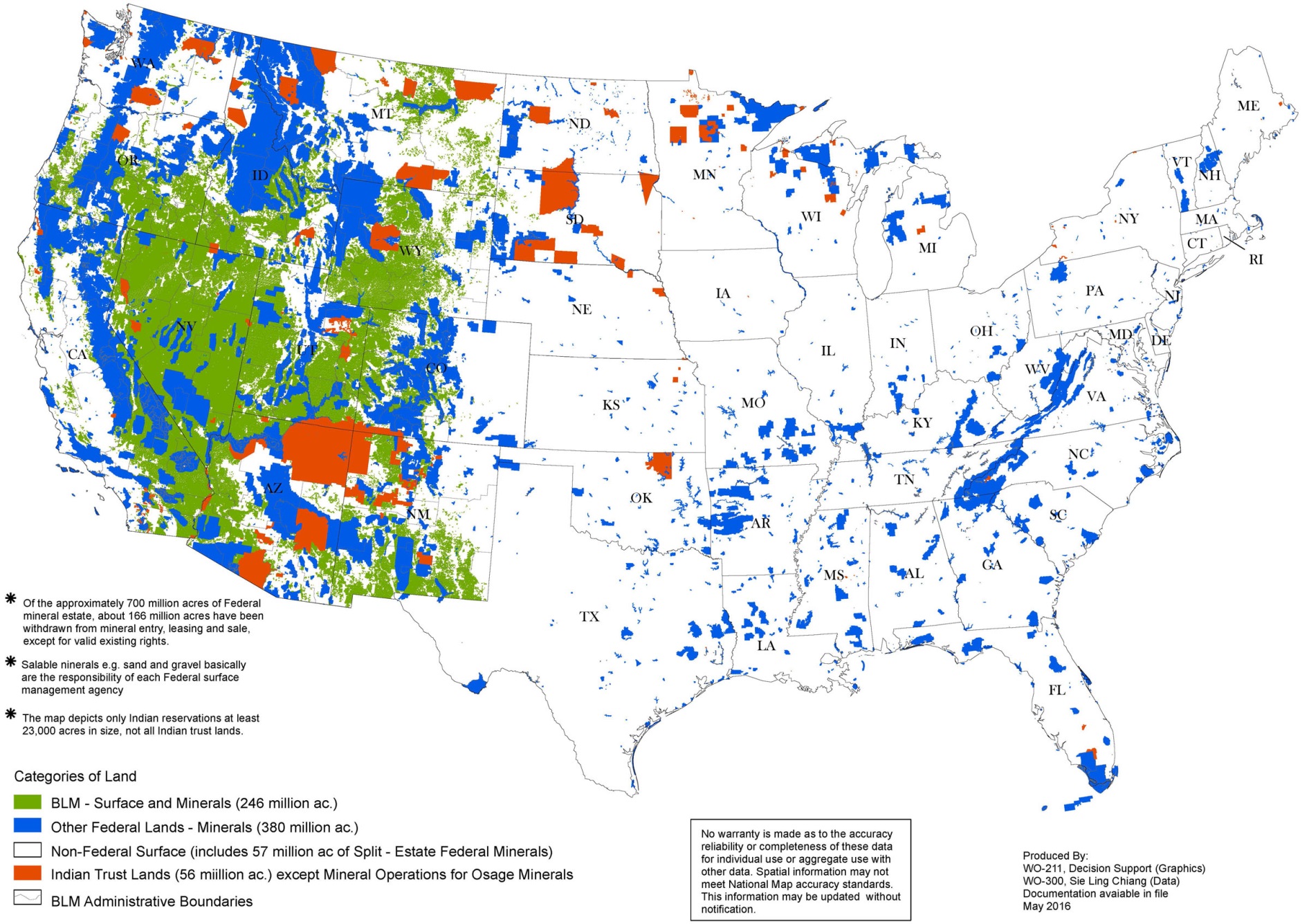 [Speaker Notes: These are the lands that are managed by the BLM
246 million surface acres and 700 million acres of Federal mineral estate (29% of the area of the U.S)]
Coal Fields of the Lower-48 United States
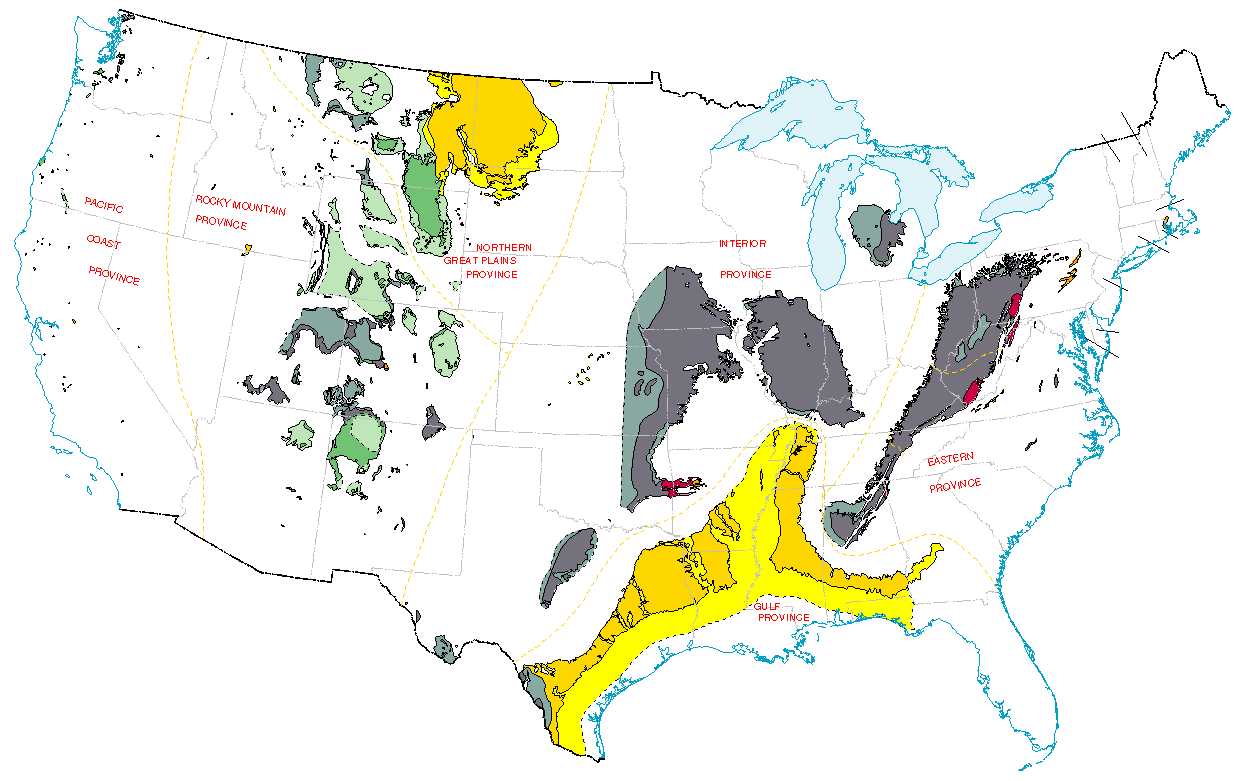 Supporting Text
Main Federal Coal Producing Areas
[Speaker Notes: The BLM manages public lands and resources in every state across the nation.
The BLM manages one out of every 10 acres of land in the United States.
The public lands managed by the BLM stretch across the nation, from the Arctic Ocean to the Mexican border, and from Key West, Florida to the San Juan Islands of Washington. 
The BLM also manages 30% of the nation’s mineral resources, dispersed throughout every state in the country.
Green River, Uintah, Piceance, San Juan basins and Appalachia account for most of the remaining federal coal mined]
Coal Leasing Authorities
Mineral Leasing Act of 1920

Federal Coal Leasing Amendments Act of 1976

Federal Land Policy and Management Act of 1976

Surface Mining Control and Reclamation Act (SMCRA) of 1977
General Steps for Federal Coal Leasing and Mining
Land Use Planning
Application Submittal
Environmental Analysis
Mineral Authorization (Right of Entry)
Coal lease sale (bonus bid revenue generated)
SMCRA Permit (Right to Mine)
Granted by Office of Surface Mining, Reclamation and Enforcement  (OSMRE) or state
Mining (royalty revenue generated)
Reclamation
OSMRE or state
Federal Coal Leasing Process
NEPA & Fair Market Value
Application & Review
Lease Sale
Issue Lease
Sale Review
Post Lease Bond
Mining
Mine permitting (OSM/states)
[Speaker Notes: About one quarter of recent sales have resulted in rejected bids where the high bidder did not meet FMV]
Royalty Requirements for Federal Coal
By statute (30 U.S.C. 207)
Lessees must pay a royalty of not less than 12½% on the sale price of the coal
The Secretary may determine a lesser amount for underground mining operations or where necessary to promote development
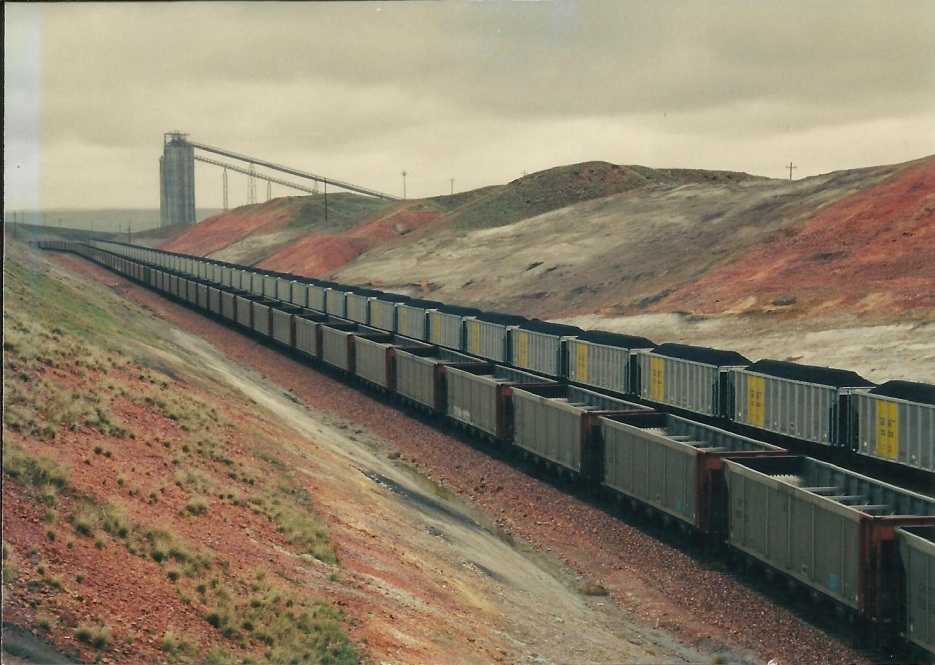 By regulation (43 CFR 3473.3-2)
Lessees must pay a royalty of not less than:
12½% for surface mining
8% for underground mining
Bond Administration for Federal CoalOffice of Surface Mining, Reclamation and Enforcement
Bond Administration for Federal Coal BLM
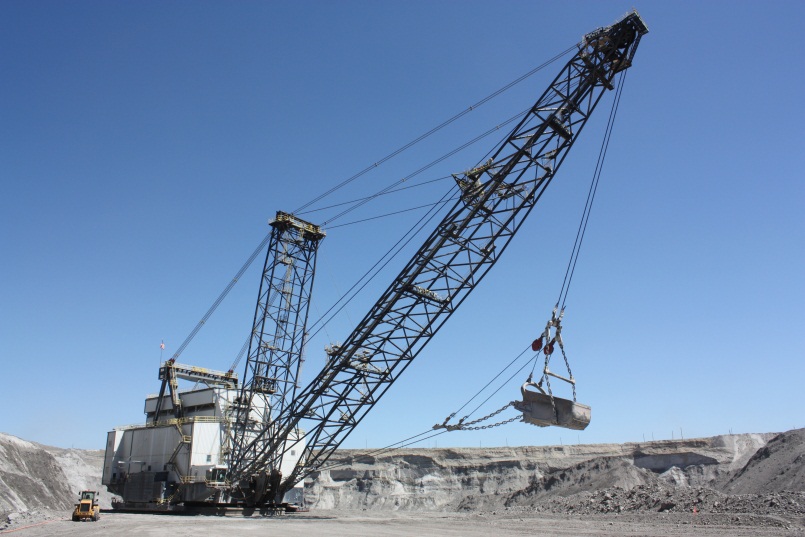 Fair Market Value (FMV)
BLM establishes pre-sale estimate of the FMV of the lease
Joint BLM and Office of Valuation Services effort
Comparable Sales 
Valuation based on recent similar sales
Income Approach
Geologic analysis
Engineering analysis
Market analysis
Valuation
High bid must meet or exceed the pre-sale FMV (serves as a proxy for competition where only one bid is received)
FY 2007-2016 COAL SALE BONUSES $2.8 BILLION BONUS BIDS ACCEPTED2.1 BILLION TONS LEASED
[Speaker Notes: Coal Bonus is a part of Fair Market Value payment that is paid during competitive bidding process for coal sales.  Rent and royalties are known prior to coal sale.  The only unknown is the coal bonus and this is the piece of the formula that will determine who will be the high bidder.]
FY 2007-2016 COAL ROYALTY PAYMENTS* $6.9 BILLION
*Revenue from royalty is collected by the Office of Natural Resources Revenue; data for calendar year 2017 not available at this time
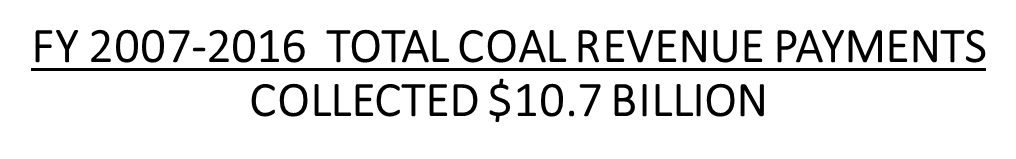 *Note: ONRR defines Other Revenues as an aggregated of contributions such as adjustments to estimated royalty payments, settlement agreements, interest etc. ONRR data for calendar year 2017 not available at this time
Recent Audits of the U.S. Department of the Interior’s Coal Management Program
The Office of Inspector General (OIG), U.S. Department of the Interior, Final Evaluation Report-Coal Management Program, (CR-EV-BLM-0001-2012), June 11, 2013
http://www.doi.gov/oig/reports/upload/CR-EV-BLM-0001-2012Public.pdf

The U.S. Government Accountability Office (GAO), Coal Leasing:  BLM Could Enhance Appraisal Process, More Explicitly Consider Coal Exports, and Provide More Public Information (GAO-14-140): Published: December 18, 2013. Publicly Released: Feb 4, 2014
http://www.gao.gov/products/GAO-14-140

BLM has implemented all corrective actions and has successfully closed both audits
Secretarial Orders 3348 & 3355
SO 3348:
Revoked Secretarial Order 3338 issued by Secretary Jewell, and:
Lifted the coal leasing moratorium
Ended the Coal Leasing Programmatic Environmental impact Statement
SO 3355:
Directed Department bureaus to undertake efforts to streamline the NEPA process, and
Establish page and time limits of NEPA documents (Environmental Assessments and Environmental impact Statements)
Summary
Federal coal plays an important role in the nation’s energy portfolio
The BLM is charged with ensuring these resources are managed responsibly while providing a fair return to the American public
BLM has taken steps to modernize the coal program:
A more robust valuation process
Consideration of export markets
Greater transparency
?
Questions
Tim Spisak, BLM
tspisak@blm.gov   
202-208-4201
21